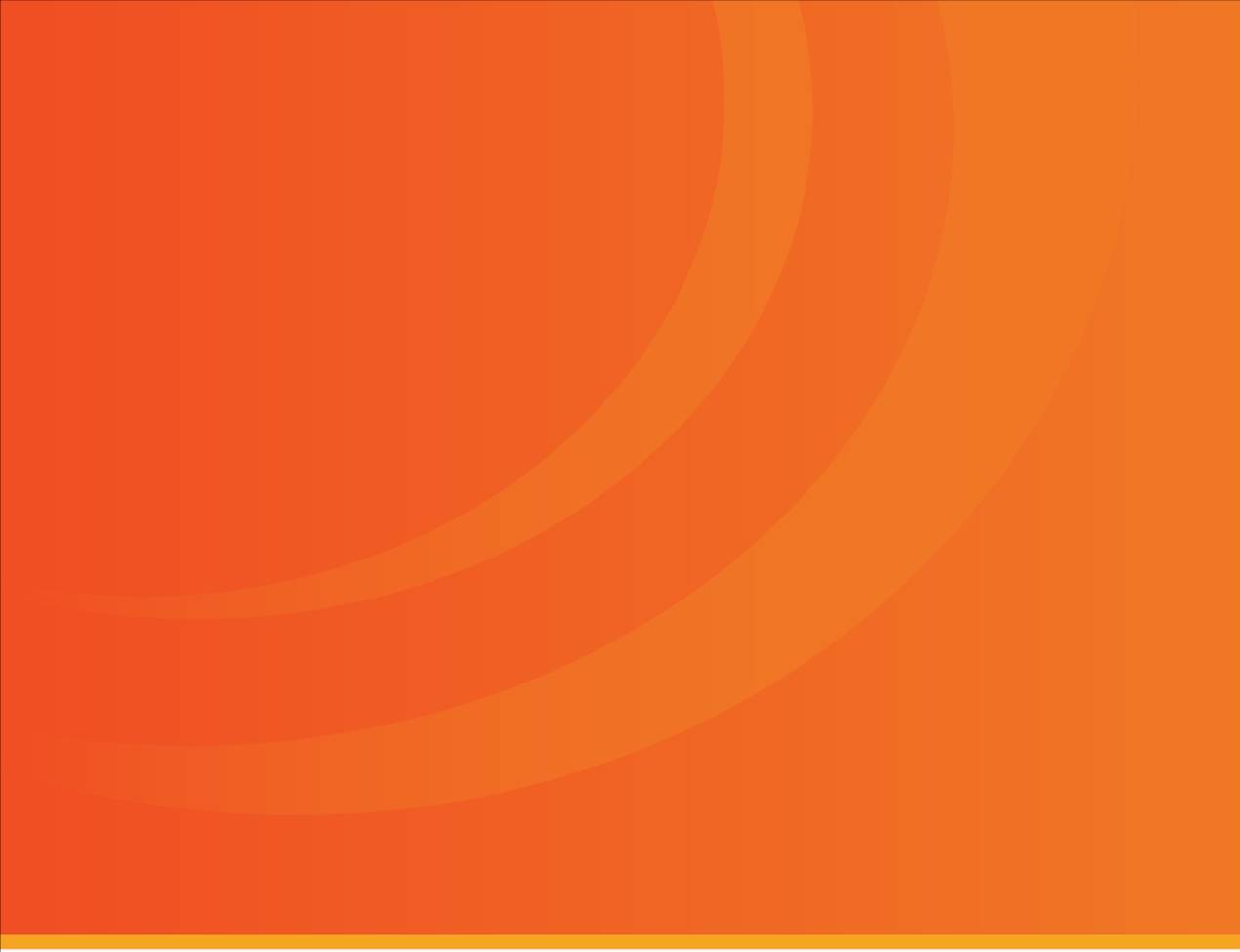 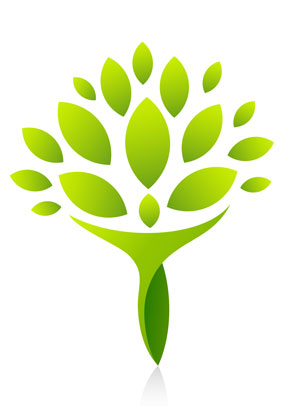 Franklin County Task Force on the
Psychiatric and Emergency System (PCES)
Best Practice Themes
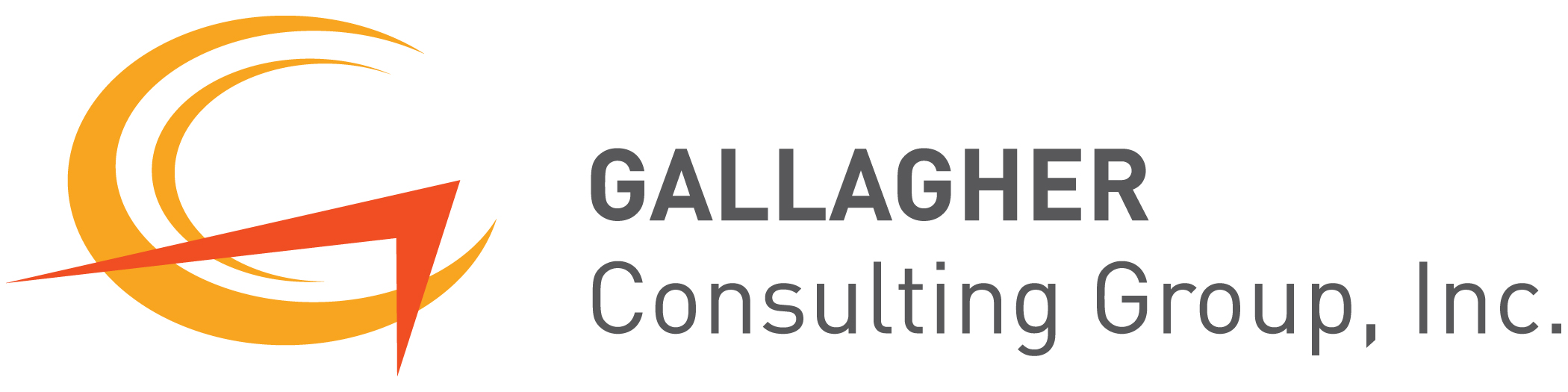 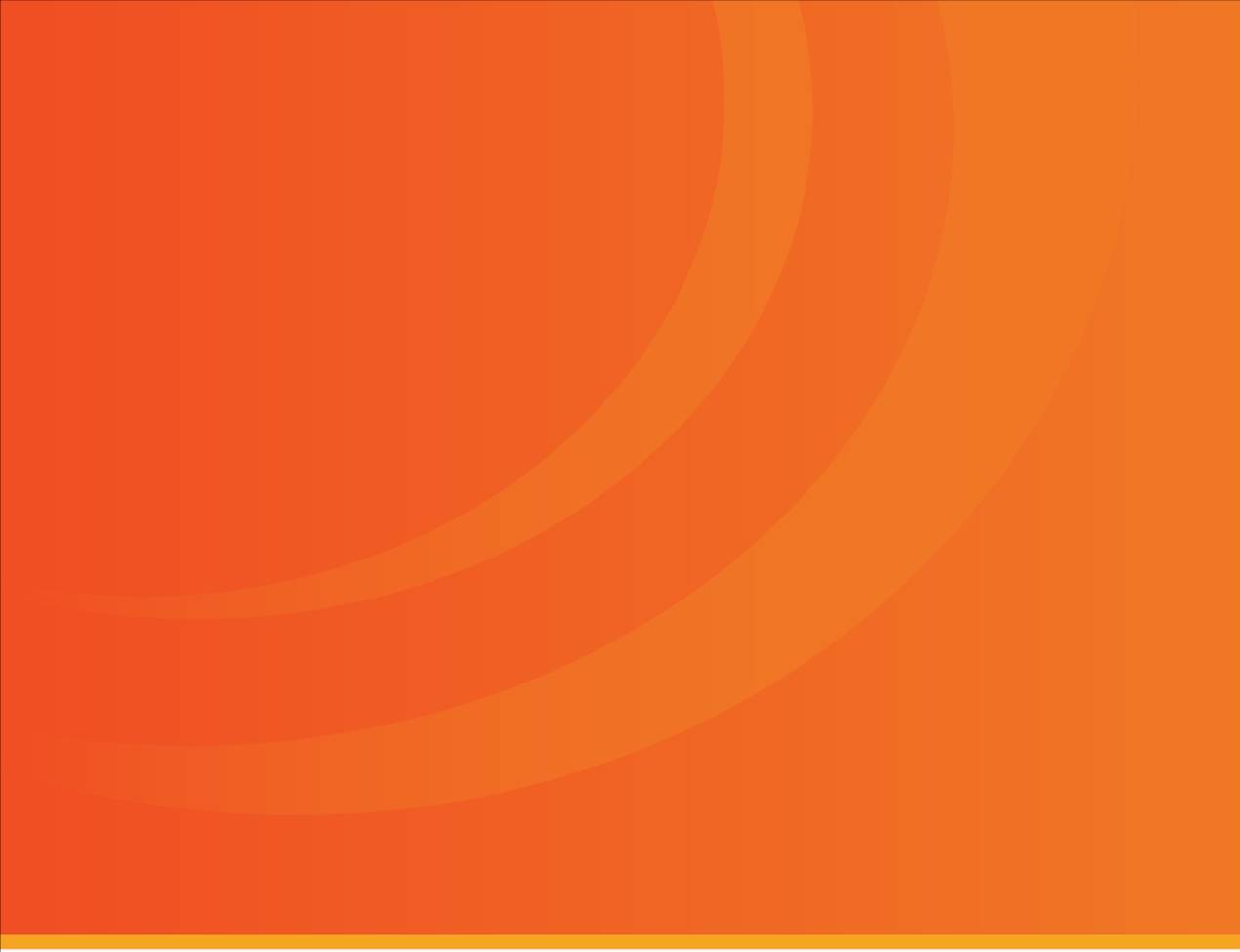 March 9, 2015
Best Practices Review & Themes
General review of existing literature 
Key sources on www.pcestaskforce.weebly.com
Themes
Comprehensive Psychiatric Emergency Programs (CPEP) or (PES)
Mobile crisis units
Telepsychiatry
Integrated care
Community-based solutions
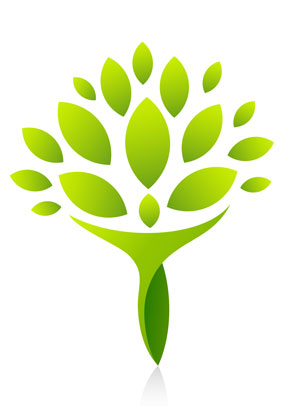 2
PCES
Short term solutions to boarding
Psychiatric Emergency Services units 
Psychiatric consultant called to ED
Self-contained PES within ED
Separate psychiatric ED in general hospital 
Freestanding psychiatric ED
Guidelines for psychiatric emergency care and use of restraints
Use of impatient or acute care hallway instead of ED
Advanced discharge planning – better management of in patient capacity
Source: USHHS Literature Review
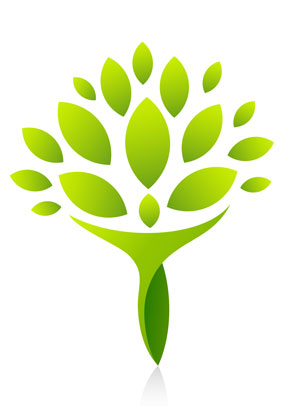 3
PCES
Long term solutions to boarding
Reimbursement for psychiatric services (e.g., Medicaidconsidering IMD-exclusion)
Regional PES – handles all psychiatric emergencies within a particular geographic area
Improve coordination between EDs and community based mental health services
Improve inpatient capacity/management
Increase mental health training for physicians, nurses and law enforcement
Source: USHHS Literature Review
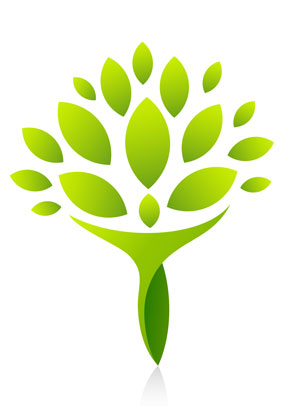 4
PCES
Comprehensive Psychiatric Emergency Programs  (CPEP)
Dedicated emergency psychiatric programs
Typically staffed 24/7 with psychiatrists, psychiatric nurse practitioners & other mental health professionals
Some free-standing CPEPs and some extension of healthcare facilities medical emergency department
Typically present to CPEP if in danger to self or others
Offers community-based solution
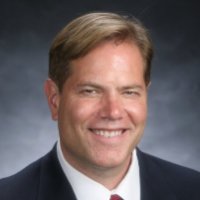 “A good emergency psychiatric program can treat people in crisis and avoid hospitalization 
70% of the time.”
Scott Zeller, MD
Chief of Psychiatric Emergency Services
Alameda County Medical Center
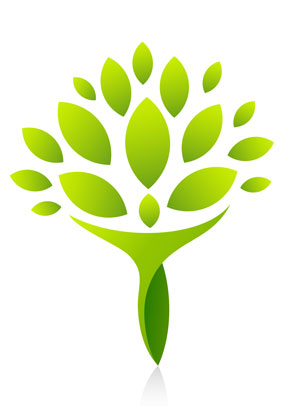 5
PCES
Comprehensive Psychiatric Emergency Programs  (CPEP)
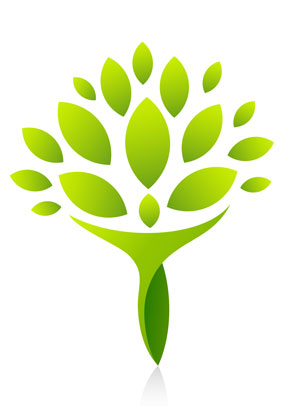 6
PCES
Comprehensive Psychiatric Emergency Programs  (CPEP)
200 CPEPs operating in the US
81% of doctors believe regional CPEPs would be better than the current system of boarding patients (Source: American College of Emergency Physicians 2008)
71% of patients treated in emergency psychiatric programs avoid hospitalization
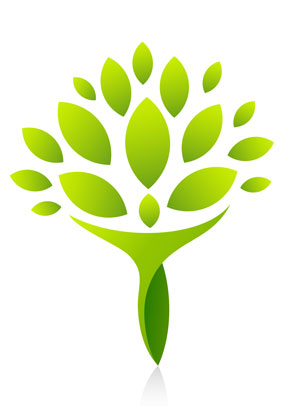 7
PCES
Comprehensive Psychiatric Emergency Programs  (CPEP)
Cost-efficient
Improves emergency experience for psychiatric and non-psychiatric patients 
Ensures psychiatric patients quickly receive the care they need in appropriate setting
Frees up valuable emergency beds
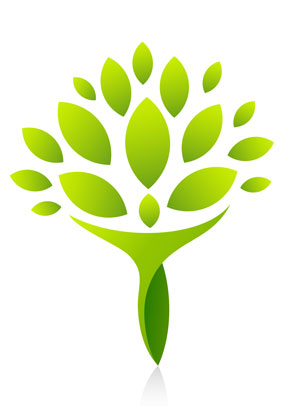 8
PCES
Mobile Crisis Units
Provide emergency services who are not able or willing to travel to receive treatment
Deploy into community to perform assessments and sometimes administer medications to those undergoing psychiatric crisis
Check up on patients recently discharged after crisis
Work closely with law enforcement
Help reduce number of visits to ED
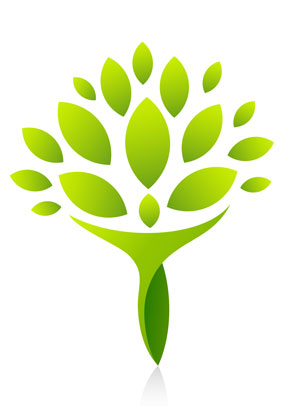 9
PCES
Telepsychiatry
Allows psychiatrist to communicate with individuals via secure webcam link
Helpful for rural areas that lack onsite emergency psychiatrists
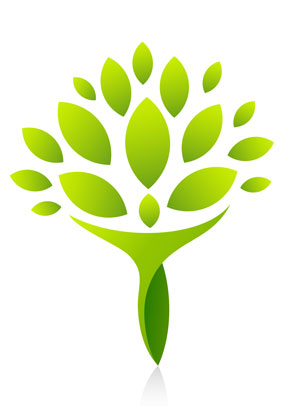 10
PCES
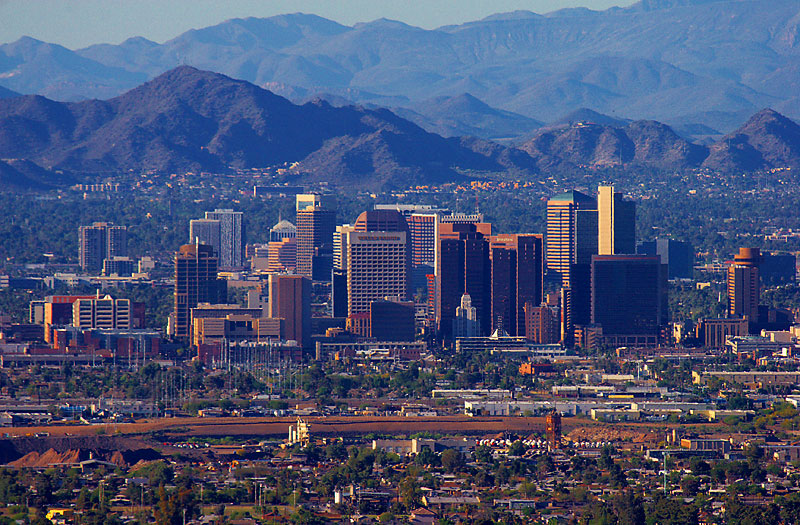 Community: Phoenix, AZBanner Psychiatric Center
Located on grounds of Banner Behavioral Health Hospital
Provides crisis intervention services 24/7 for adults in Maricopa County, with statewide referrals through Banner Regional Patient Placement Office
Adult patients in crisis admitted to Center for assessment, rather than being held for hours or days in a hospital emergency or inpatient room until they can be seen by qualified professionals
Banner Psychiatric Center staff responsible for authorizing services:
Inpatient hospitalization 
Crisis respite in the community 
Use of crisis associates 
Access to basic needs items such as medications, food, and other assistance. 
Banner Psychiatric Center staff provide referrals to ongoing mental health services and other community resources.
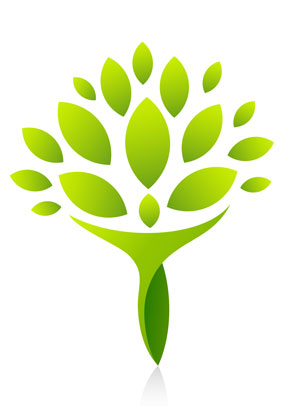 11
PCES
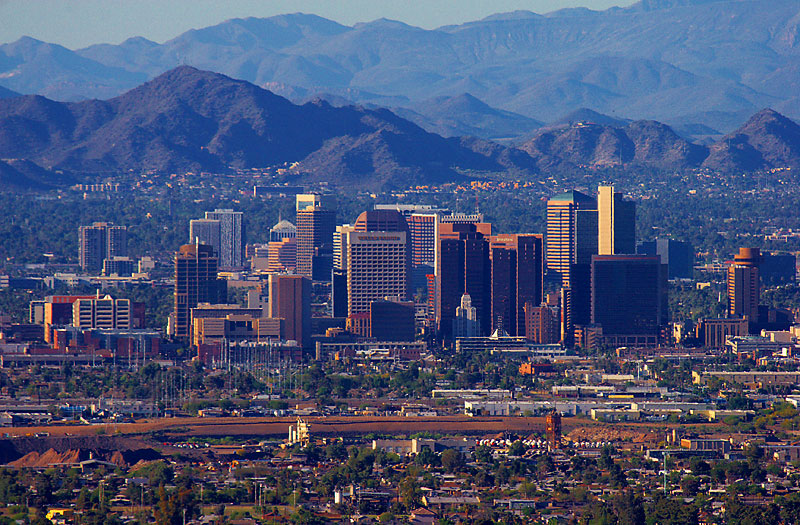 Community: Phoenix, AZBanner Psychiatric Center
Development of the new care model involved six-step process: 
1. Create long-range plan and integrate behavioral health services into Regional Patient Placement Office. 
2. Build physical facility for the Banner Psychiatric Center and devise program goals and services. 
3. Educate ED staff and develop a patient-flow process to center. 
4. Standardize ED processes related to behavioral health patients. 
5. Implement and use telemedicine services. 
6. Address needs of behavioral health patients with comorbidity.
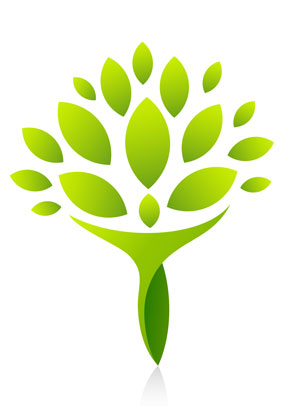 12
PCES
Community: St. Paul, MNMental Health Crisis Alliance
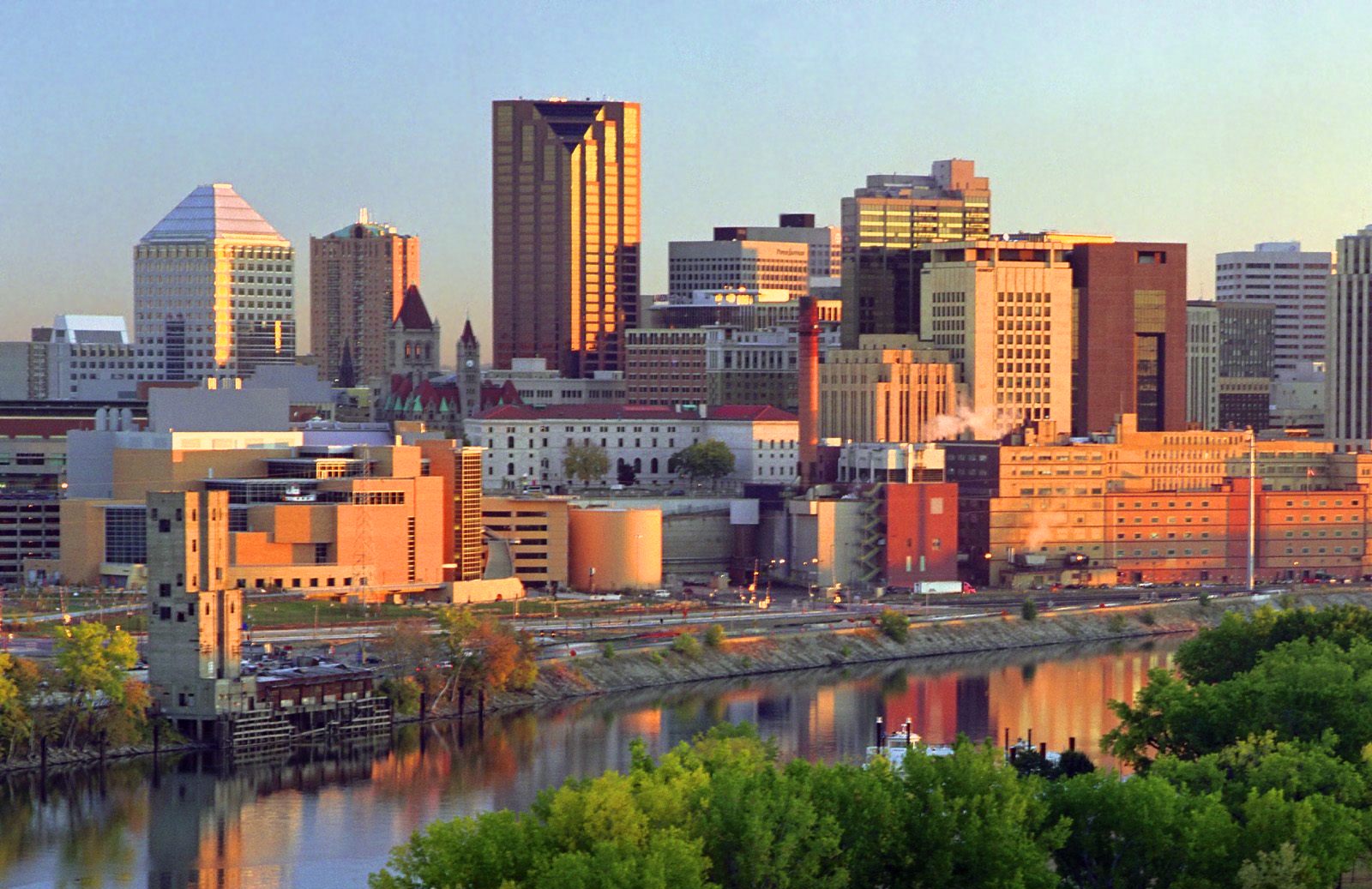 Comprised of 14 member organizations responsible for funding, facilitating and/or providing mental health services
ROI  impact of community based crisis stabilization services on healthcare utilization
Integration of service - under one roof
Phone support 24 hours a day, 7 days a week at 651-266-7900
Mobile crisis 
Mental health crisis assessment
Access to crisis psychiatry as necessary
Chemical health screening
Peer support
Crisis stabilization services
Family education and support
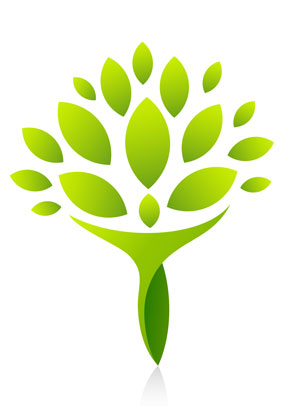 13
PCES
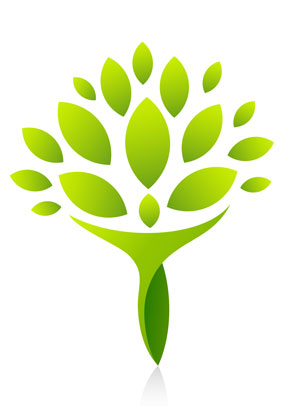 PCES
+
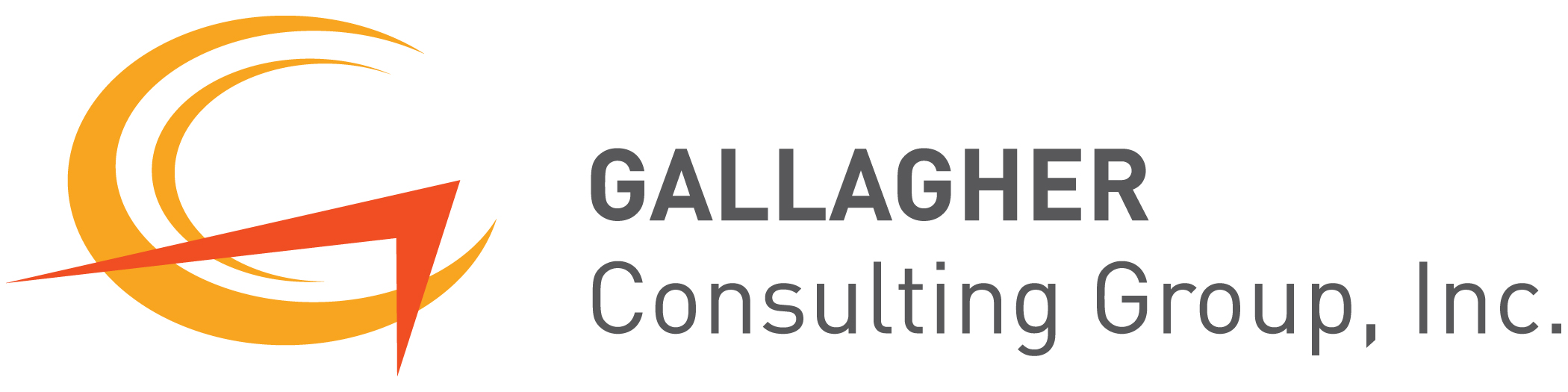 www.GallagherInc.com

4400 N. High Street, Suite208
Columbus, OH  43214
T: 614.854.9658
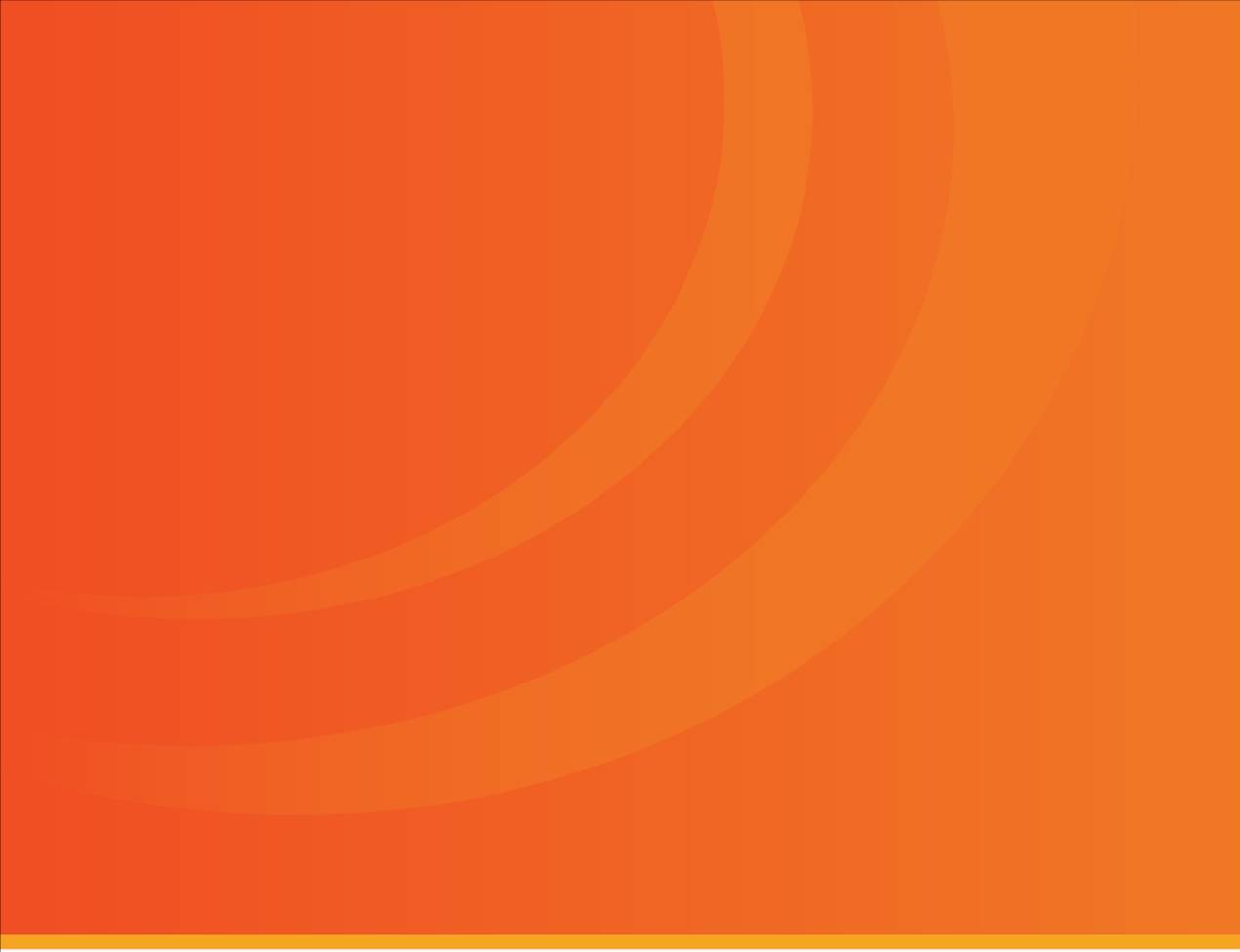